Кто зимой холодной
По лесу бродит злой, голодный?
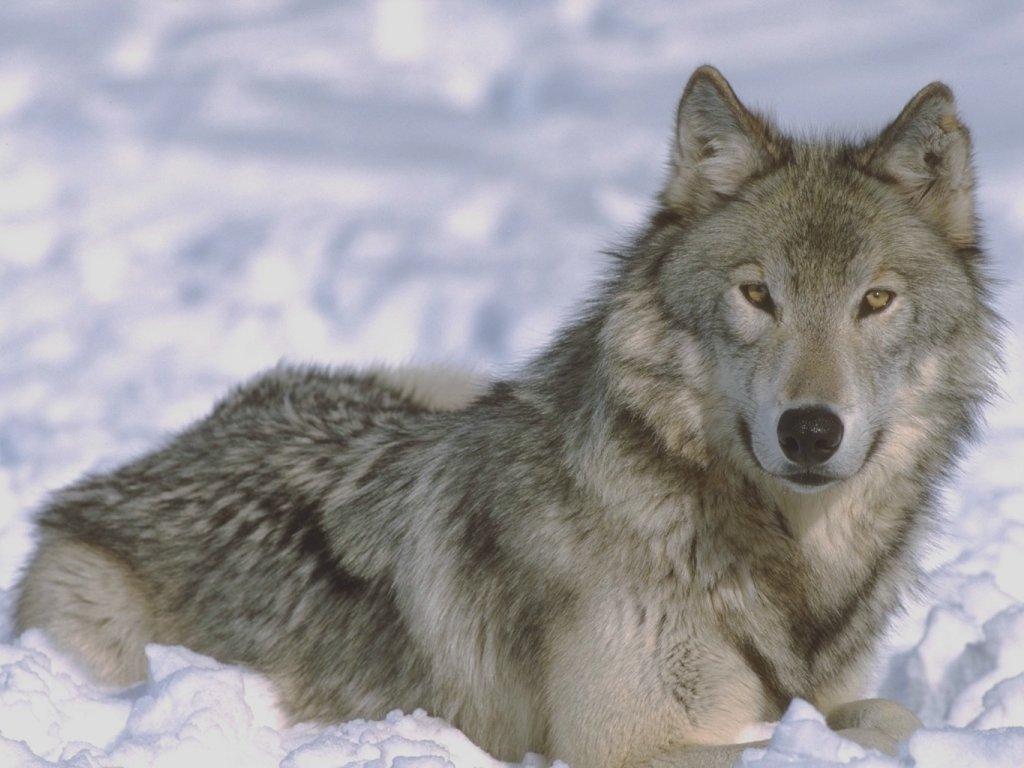 Иголки лежали, лежали, 
Да под стол убежали.
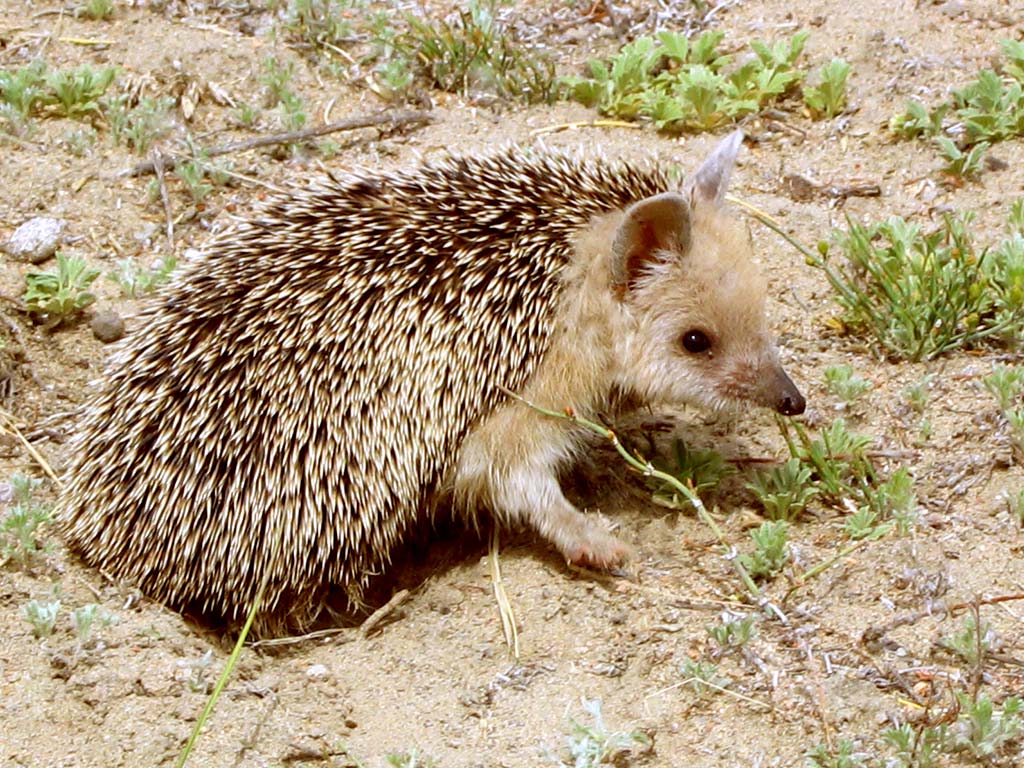 Чутко спит большая кошка.
Уши в кисточках – сережках
Ей не скажешь слово «брысь»
Потому что это …
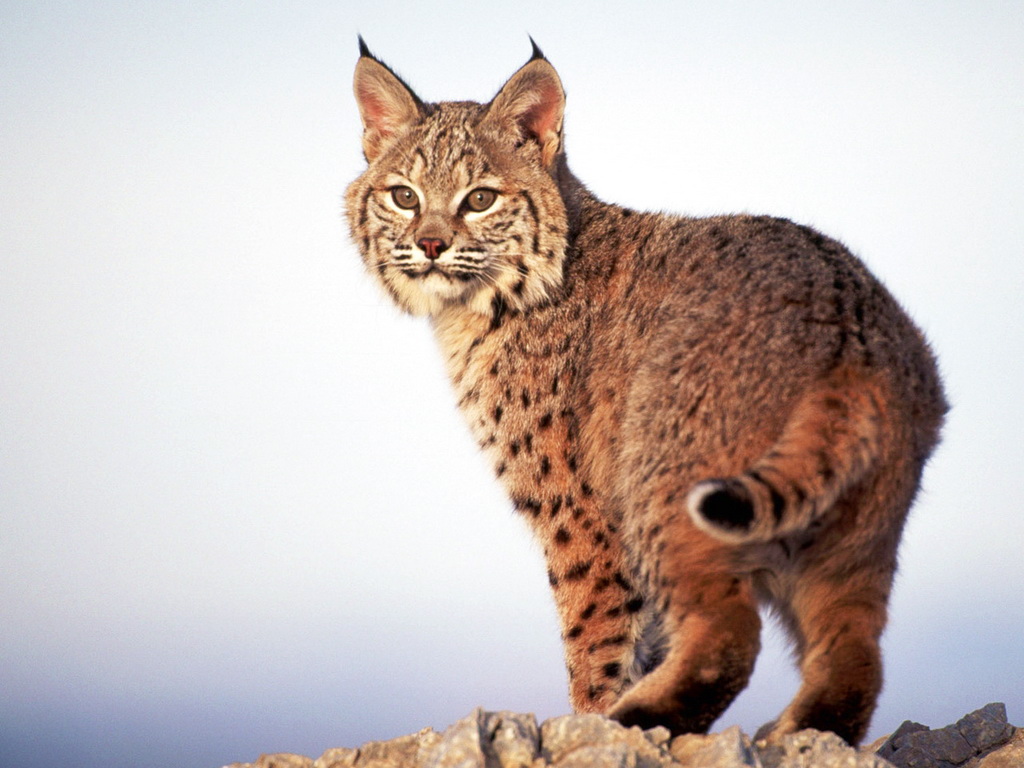 Кто построил теплый дом, 
Спит всю зиму в доме том?
Всех зверей она хитрей
Шубка рыжая на ней
Пышный хвост её краса
Этот зверь лесной …
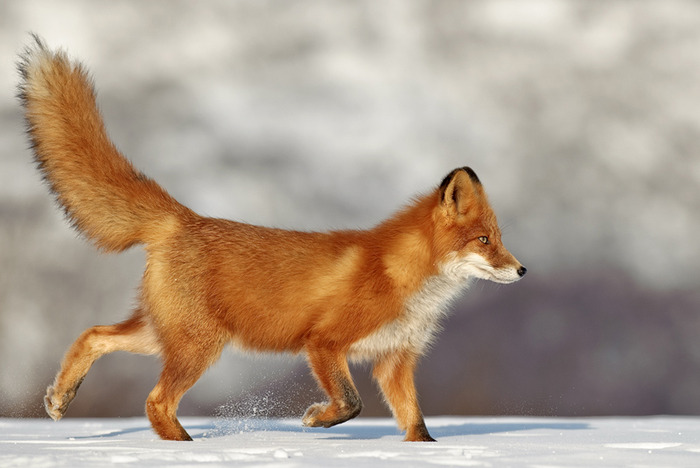